Implementation of Green leases in Sweden
Magnus Bonde
magnus.bonde@abe.kth.se
What is a ”green” lease?
A green lease is a contract that creates economic incentives for both landlord and tenant to “behave” in a more energy efficient (and environmental friendly) way.

Can be divided into “dark” green and “light” green leases
“Dark” green leases contains specific environmental goals
“light” green leases contains general agreements (“declaration of intent”)
2011-06-17
Green lease
There is no single standard for a green lease, but most of them are designed as additional contracts to the lease and considers agreements about:
Energy efficiency 
	Ex. Targets for lowering the energy usage
Service fees
	How earnings due to reduced energy consumption should be divided between the affected parties
Maintenance, repairs and rebuilding
Rent
	If the tenant commits to specific environmental target it can lead to a reduced rent (depending on how the earnings from the reduced service fees are divided)
2011-06-17
Why do we need a green lease...?
“The energy efficiency gap”
Energy efficiency investments, that appears to be profitable are not being conducted on the market.
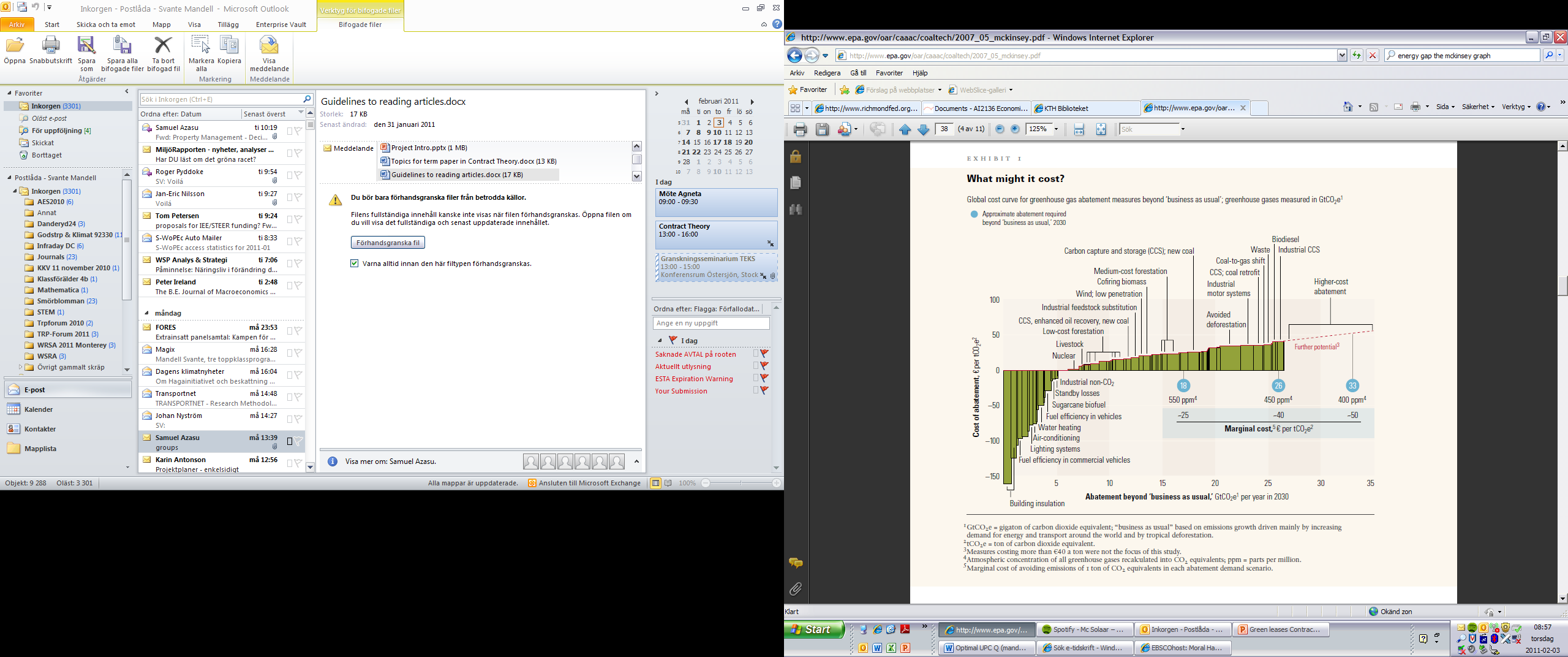 2011-06-17
Market failures/barriers
Externalities 
dealt with via energy taxes/tradable permits
Asymmetric information
“Split incentives” 
Transaction costs 
Time (indirect), money to consultants (direct) etc
Uncertainty 
Option to do an better investment in the future
2011-06-17
Split incentives
The framing of the lease creates different incentives for the involved parties

Gross lease (“everything” included)
	Incentive for land lord to regard energy performance, but no incentive to for the tenants to regard energy usage (a “usage” problem)

Net lease (“nothing” included)
	Incentive  for the tenant to regard energy usage, but no incentive for the land lord to regard energy efficiency (a “efficiency” problem

“landlord-tenant dilemma”
2011-06-17
Case study
Consisted of 2 office building in the Stockholm region
Both buildings (single-tenant) had the same tenant, but different land lords. Both buildings had been owned by the tenant, but had been sold in a sale-lease back transaction during the end of the nineties.  
Building A
Located in the suburbs
Owned by an international investor (outsourced maintenance and no “green” agenda)
Tenant had outsourced FM-service 
Building B
CBD location
Owned by a Swedish real estate firm (in-house maintenance and a “green” agenda)
Tenant had outsourced FM-service
2011-06-17
Building A
3 (4) involved parties 
Tenant, landlord and the maintenance operator
Lease 
Land lord pays heating
Tenant pays electricity (but get compensated for the property electricity) and cooling
Long lease (about 10 years)

The maintenance contract was fixed price and long term
No incentive to reduce energy usage, only wanted to reduce the wear and tear of the technical installations

The building had quite good technical standard 

The dialog between the tenant, land lord and maintenance operator was non-existing...
2011-06-17
Building A
The incentives in this case had a bad allocation
The maintenance operator (who has the best know-how) had no incentive to regard buildings energy performance
The splitting of heating and cooling costs was not optimal...
We had 2 suggestions:
First, renegotiate the lease to a net lease (tenant gets compensated with a reduced rent)
Second, implement a green agreement that could give economic incentives for the maintenance operator (between tenant and maintenance operator)
But non of was implemented...
Hard to set the new rent
The entire building had 4 leases (with different expire dates)
Tenant was reluctant to conduct major investments in somebody else's property (also not optimal from accountancy point of view)
New situation for the maintenance operator
2011-06-17
Building B
2 (3) involved parties 
Tenant and landlord
Gross lease 
Land lord pays heating/cooling
Tenant pays electricity (but get compensated for the property electricity)
Expires within a couple of years
The building had quite good technical standard
Except one body that had not been renovated 

The dialog between the tenant and land lord (regarding energy efficiency) was pretty good
But the dialog had had its difficulties in the past...
2011-06-17
Building B
The incentives in this case had a good allocation
The land lord had energy reduction goals 
Tenant tried to find ways to reduce electricity usage

By introducing a green lease we wanted to create economic incentives for the:
Land lord to save electricity 
Tenant to reduce heating/cooling usage (accepting a “dynamic” indoor climate)

But after nine months talks still no green agreement had been signed...
2011-06-17
So, why no green leases...
2 main lessons are learned
It is more or less impossible to change already binding agreements
The transaction costs are higher than expected (a very time consuming process with a lot of lagging)...

...and towards the end of the project the tenant announced that she had intensions of leaving both offices
Did not make the process easier...
Is a gross lease better from a energy efficiency point of view...?
2011-06-17
Thanks for you attention!
Hope you haven’t fallen asleep...
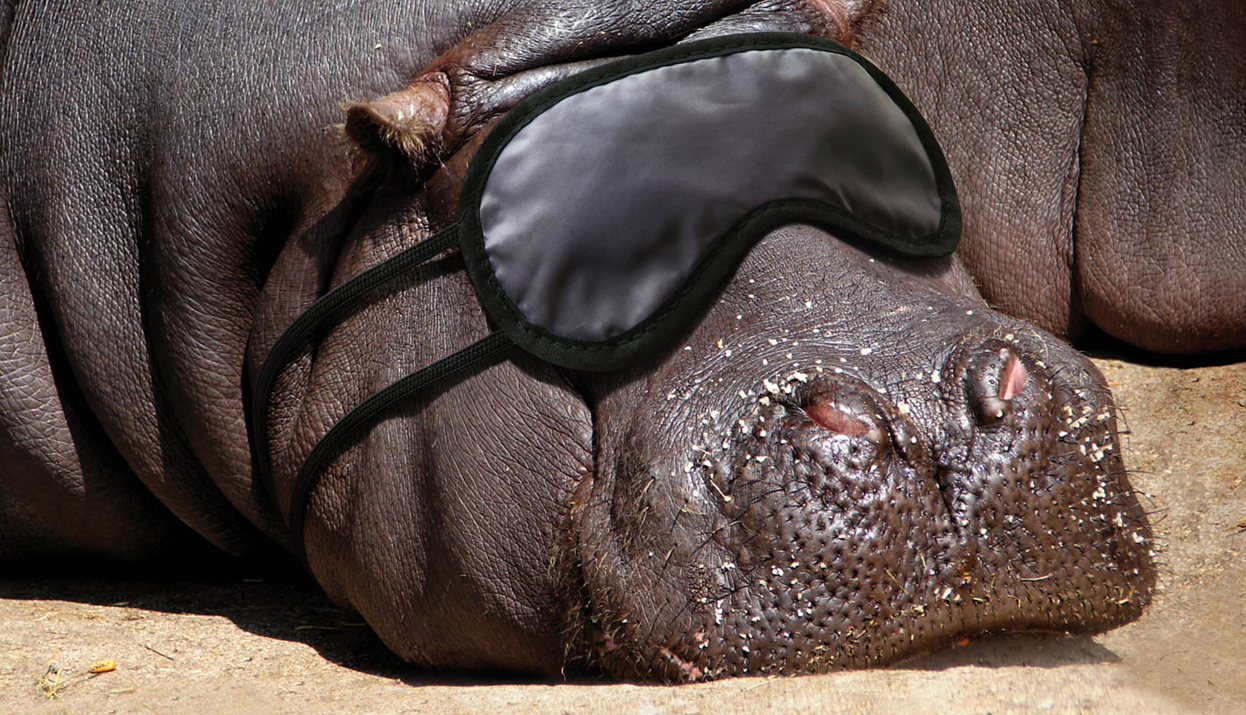 2011-06-17